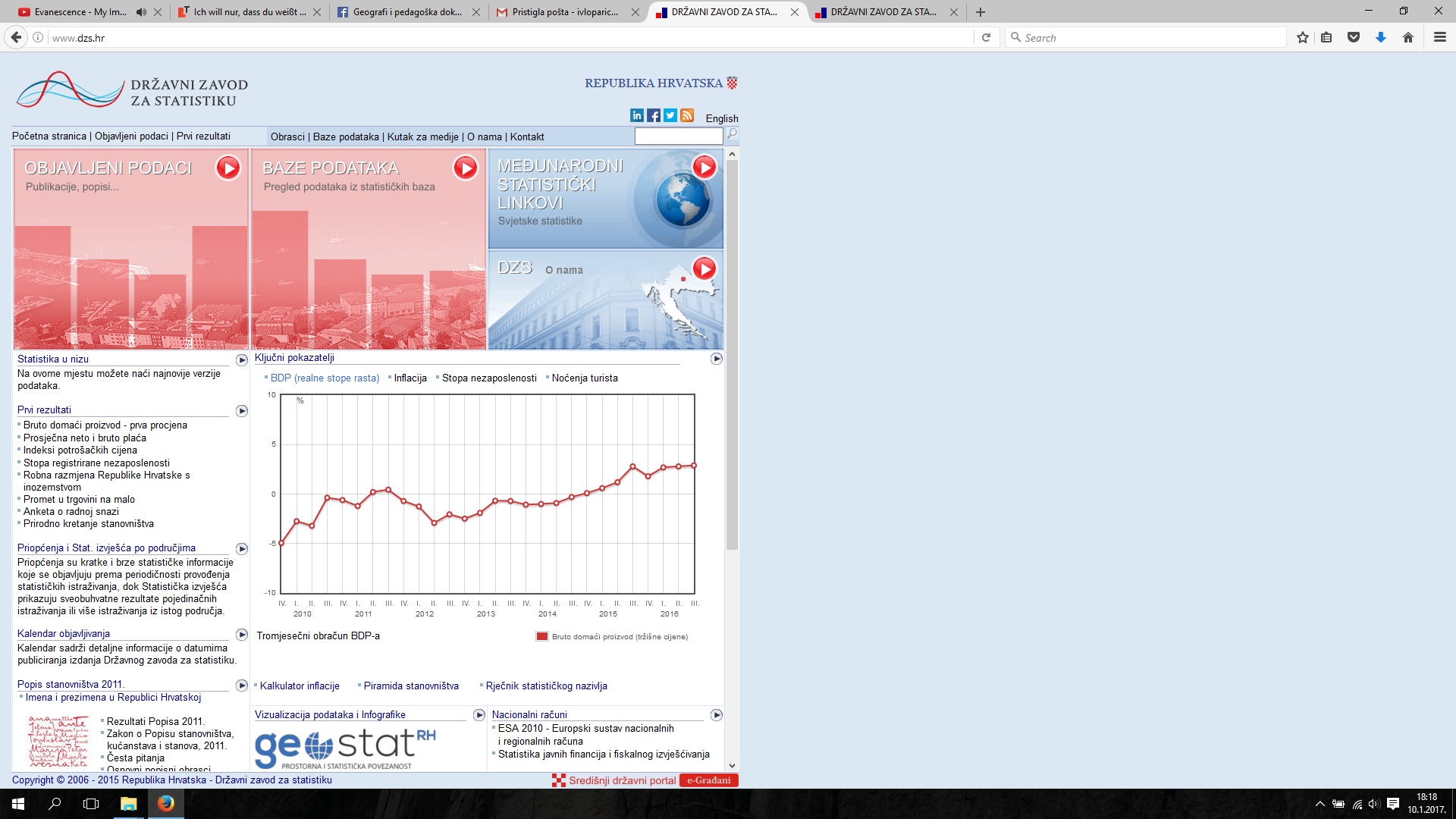 Popis stanovništva 2011.
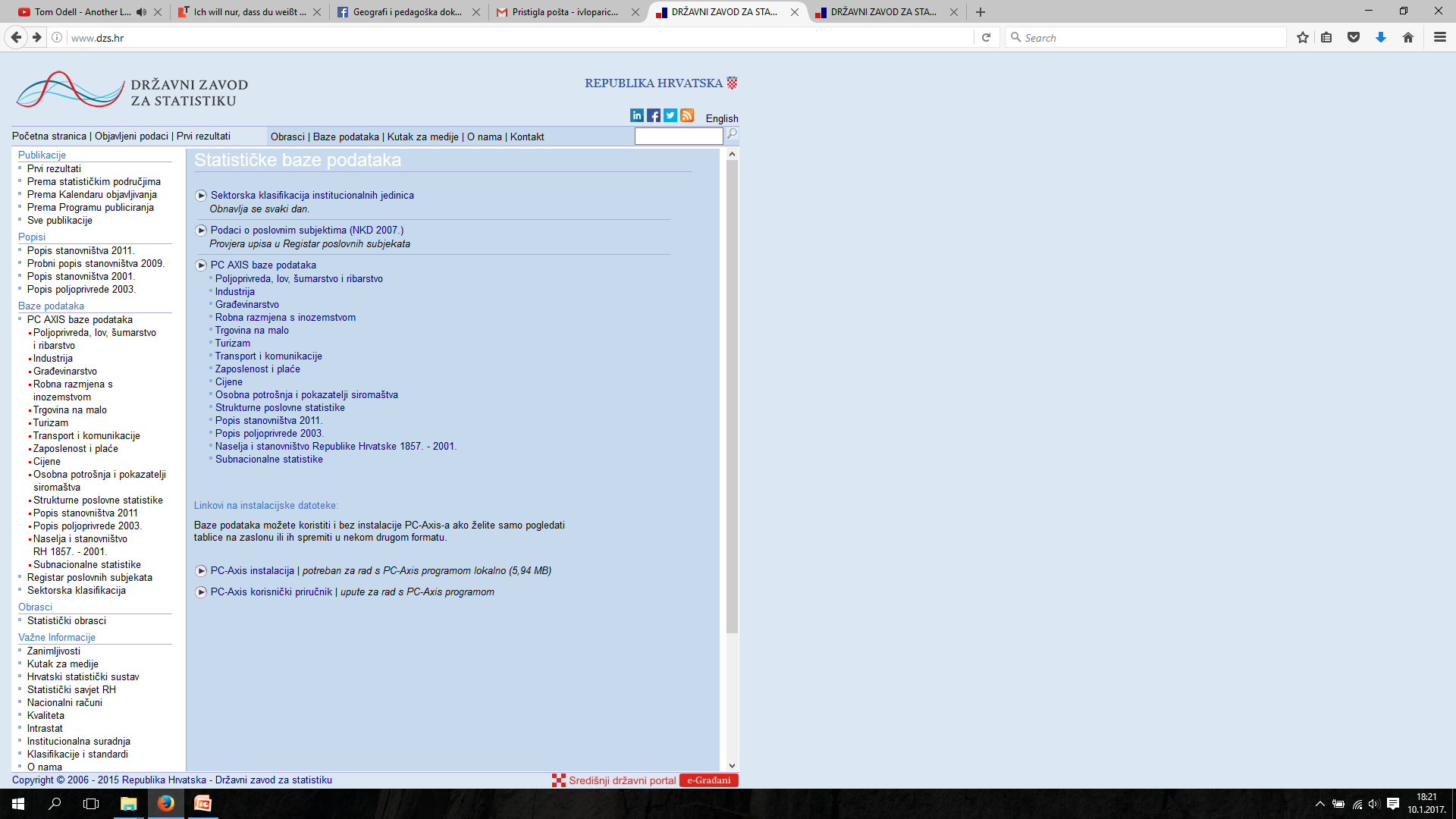 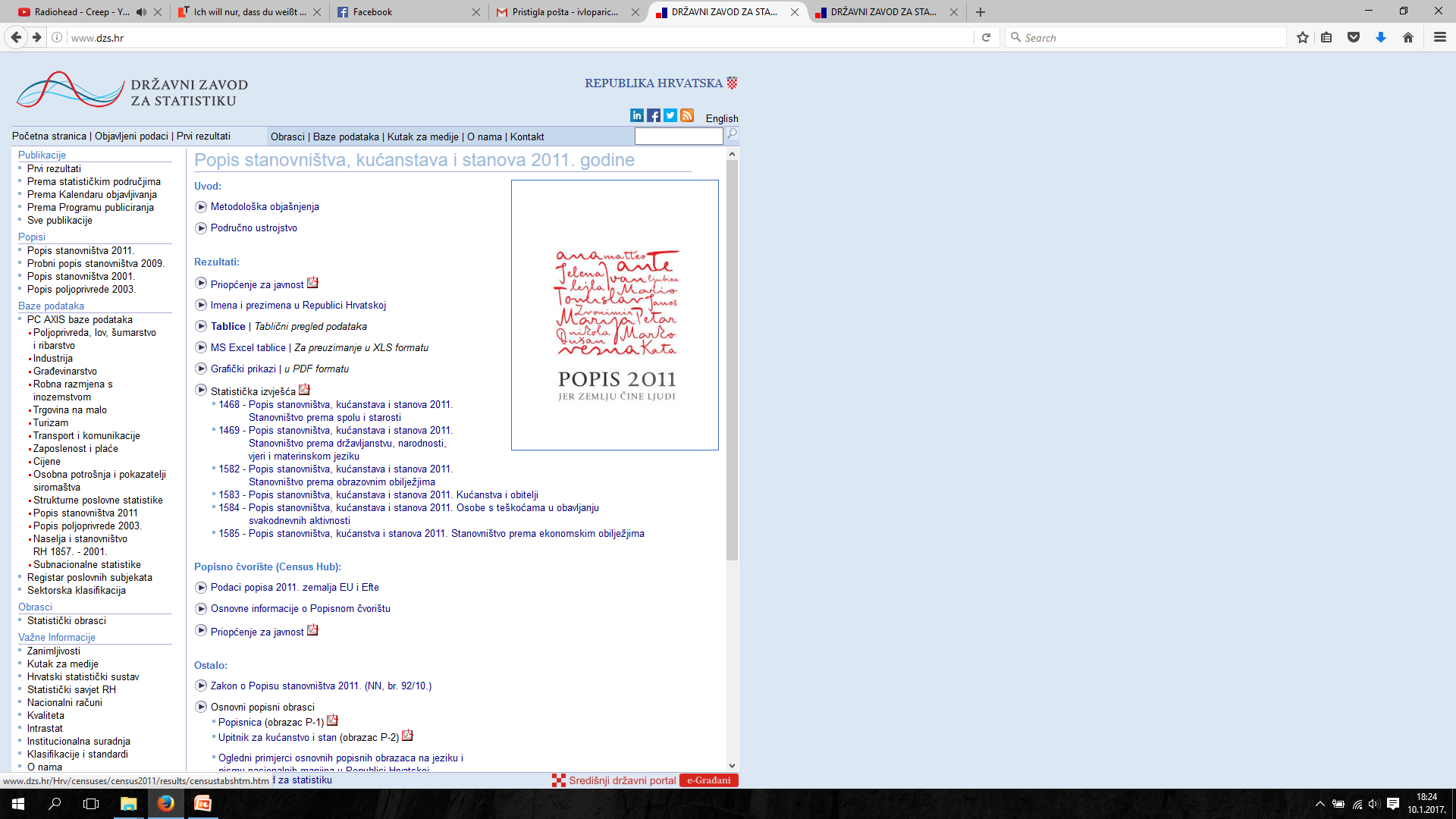 Odabrati “Tablice”
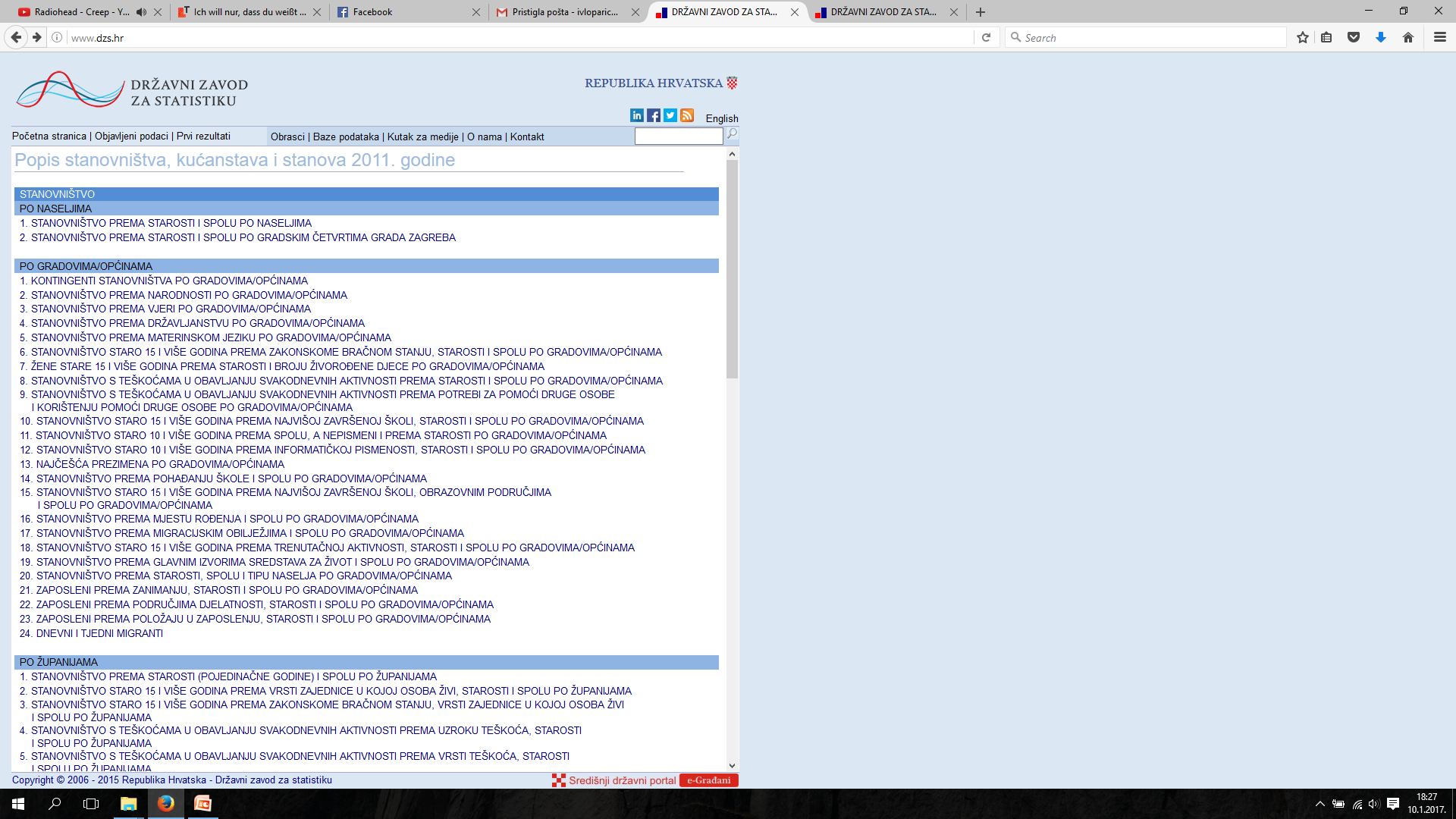 Nakon prethodno učinjenih koraka odaberite županiju, a nakon toga i općinu u kojoj se nalazi vaše naselje i prikupite podatke
Isti postupak uraditi i za popis održan 2001. g.